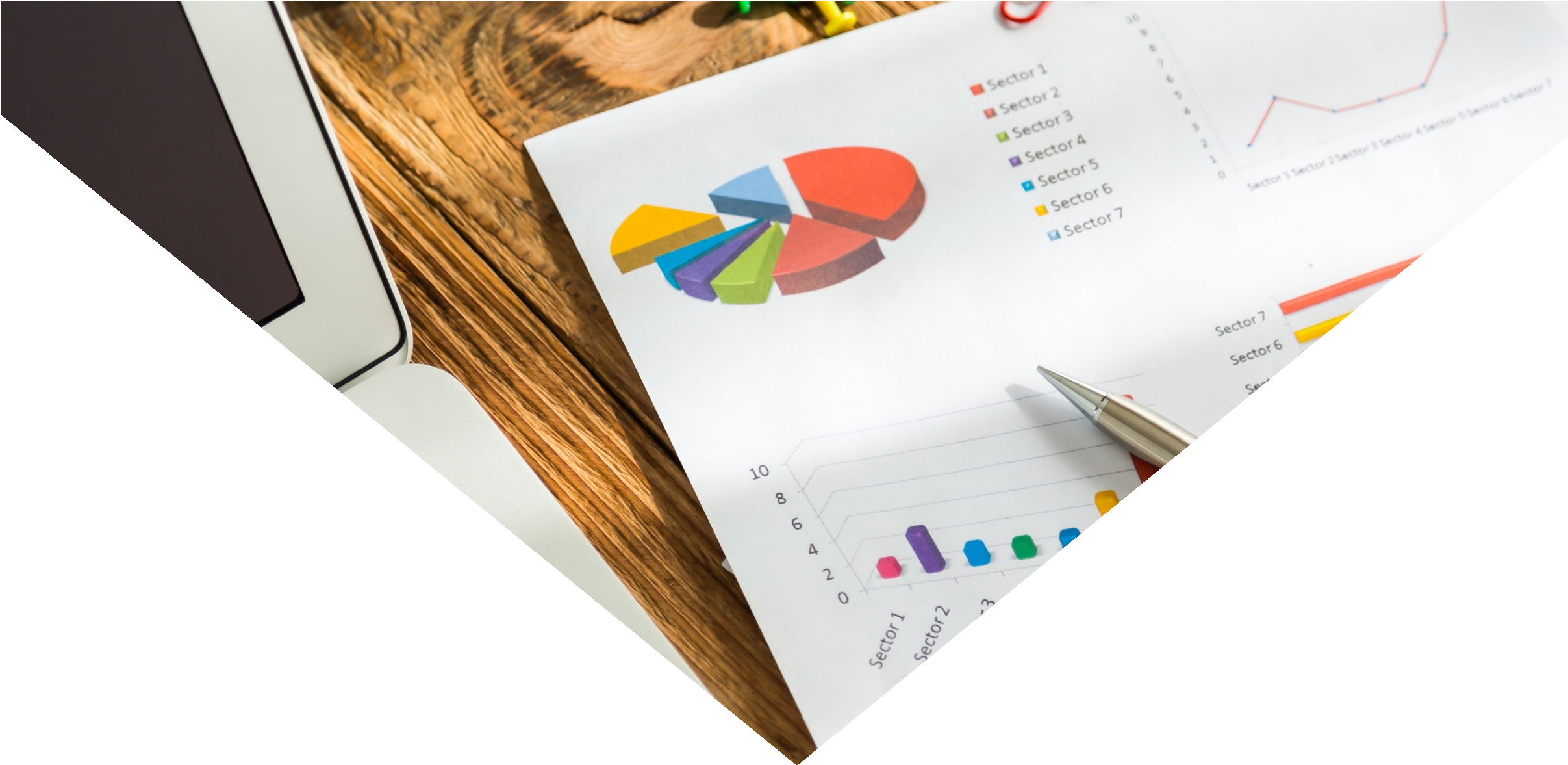 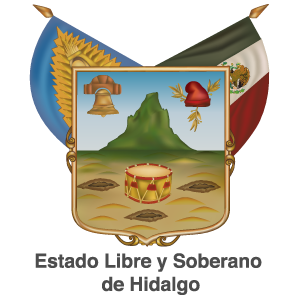 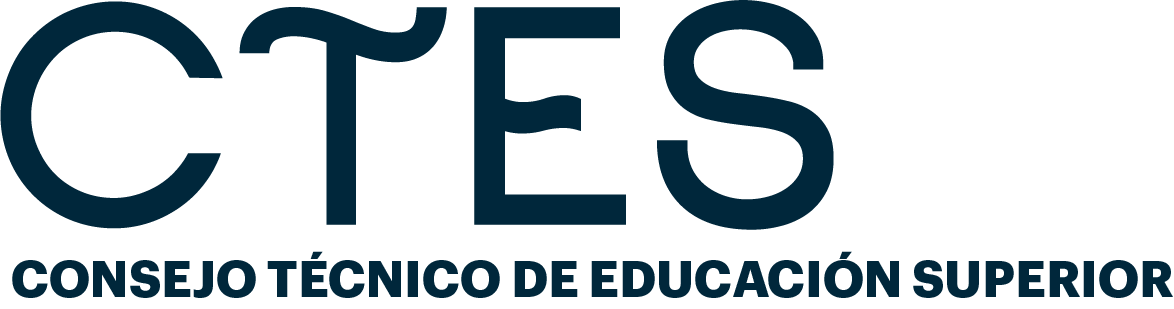 PROGRAMA DE ACCIONES ANTE LA CONTINGENCIA SANITARIA
Marzo 2022
Evaluación y seguimiento
Generación del protocolo de reincorporación a actividades presenciales académicas y administrativas educativa
100%
91.49%
94.82%
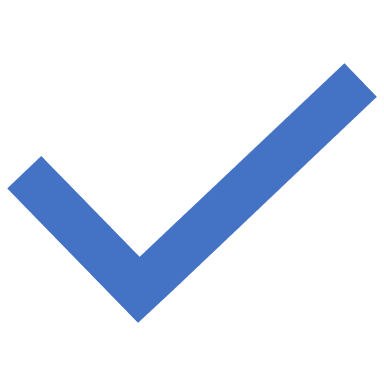 2 
diarios
ANTES DE ABRIR LA UNIVERSIDAD
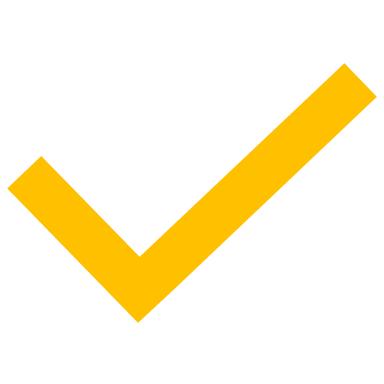 100%
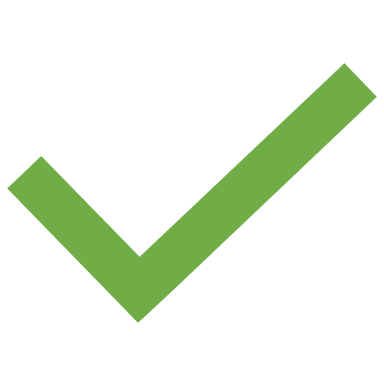 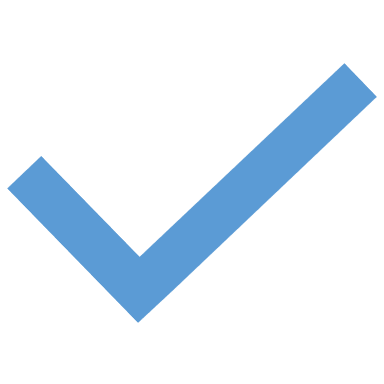 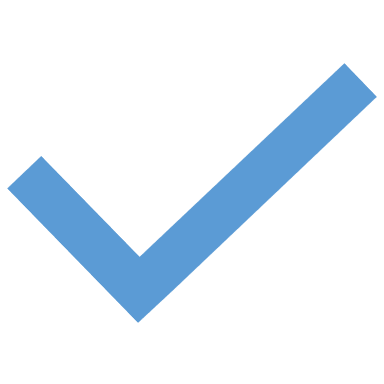 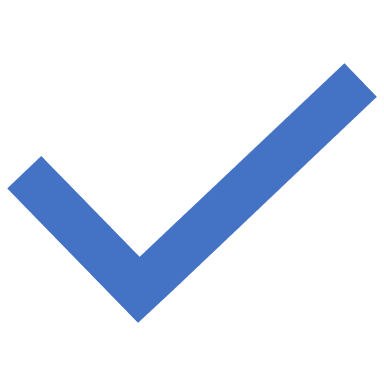 INGRESO
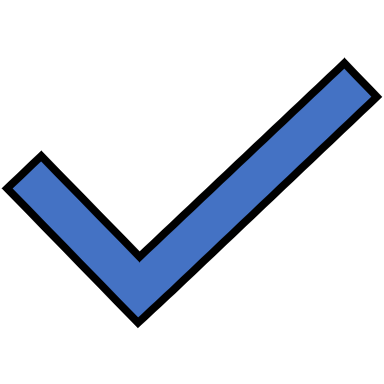 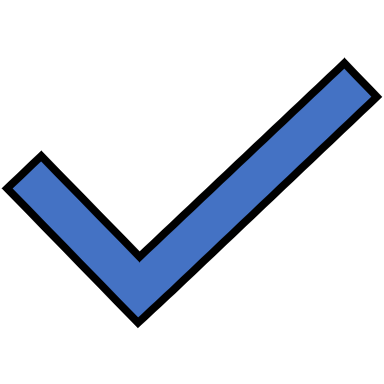 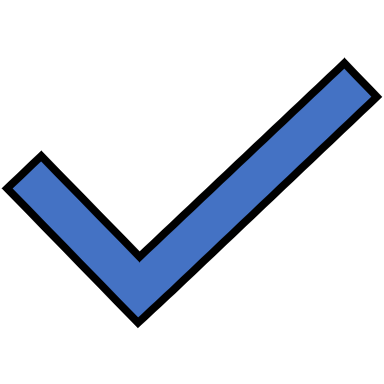 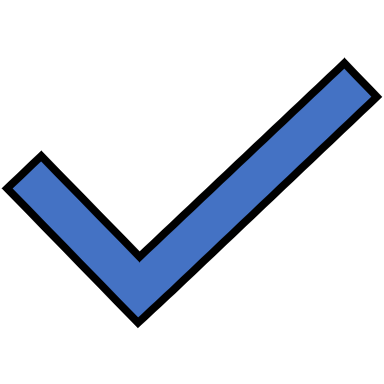 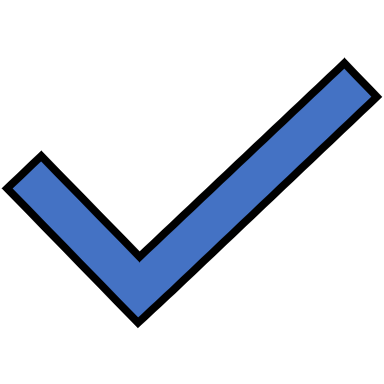 PERMANENCIA
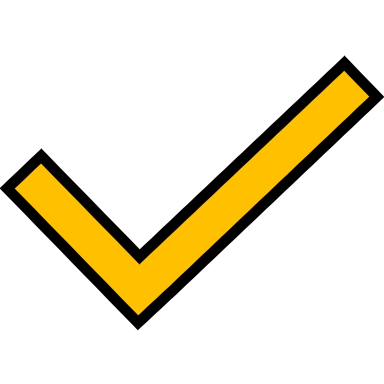 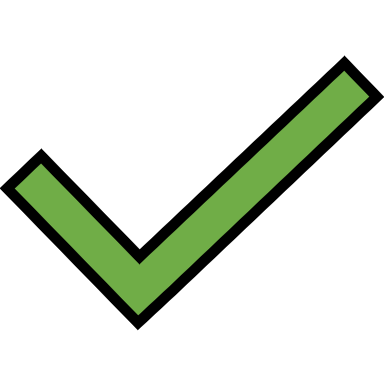 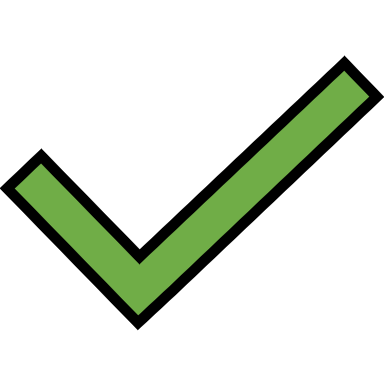 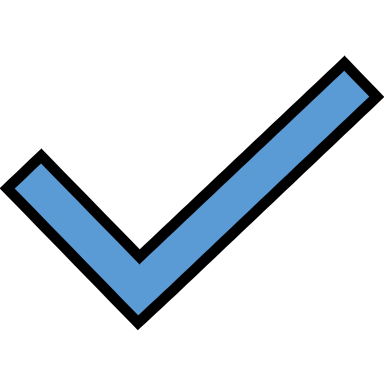 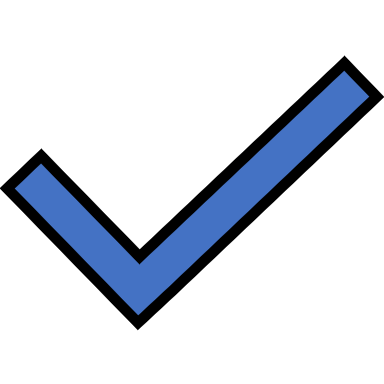 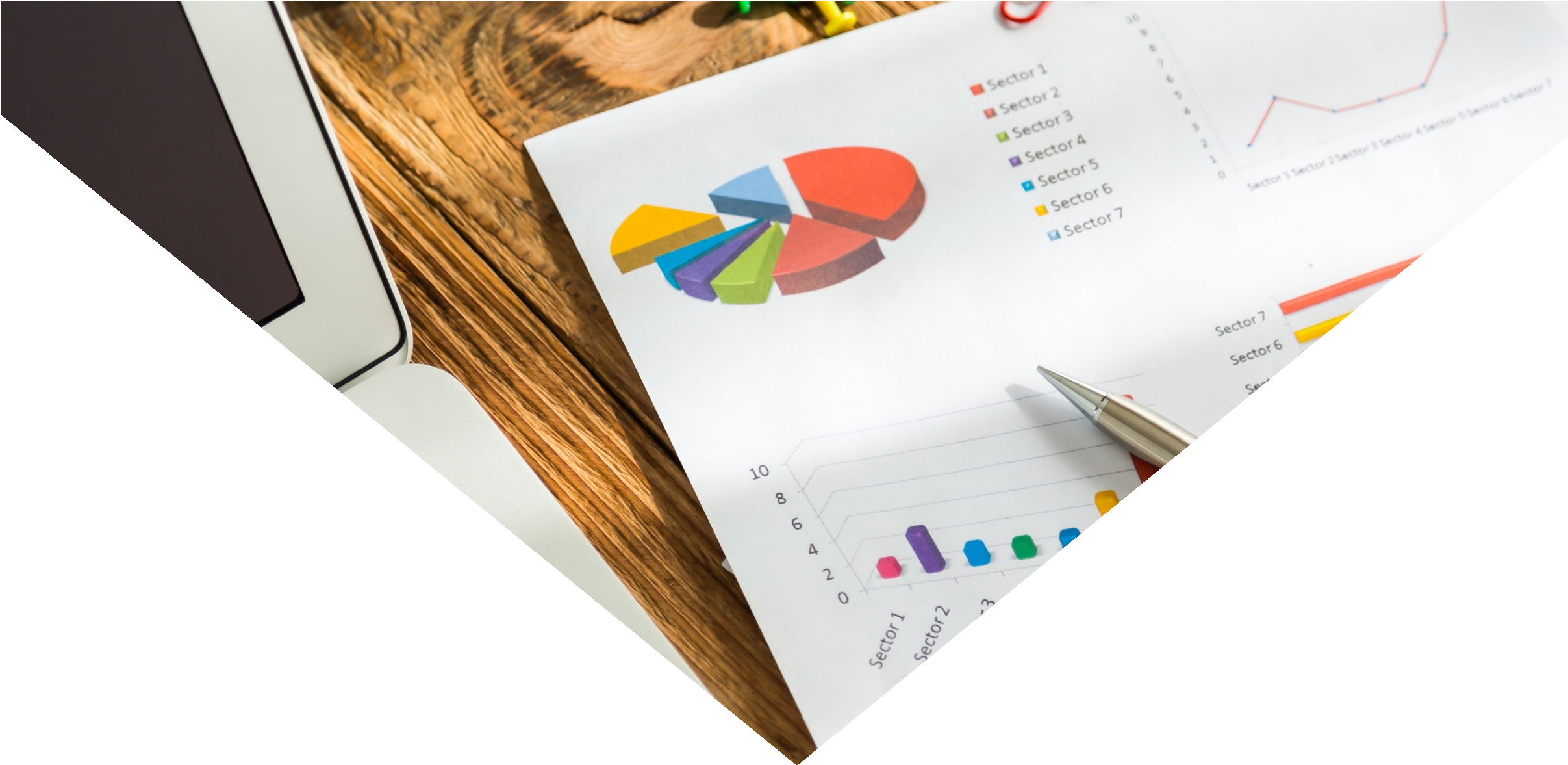 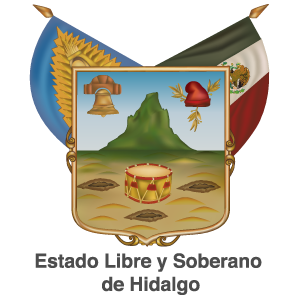 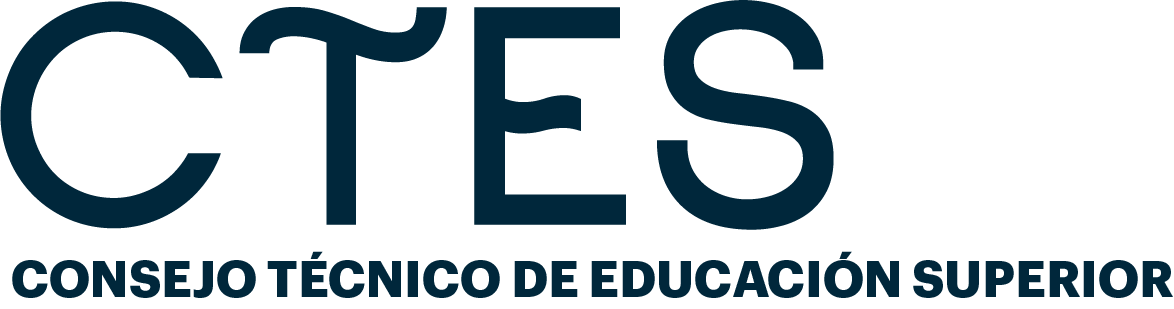 ANÁLISIS DE LA ESTRATEGIA INSTITUCIONAL DE RETORNO DE ACTIVIDADES PRESENCIALES
Febrero 2022
Evaluación y seguimiento
RESULTADOS DE LA ENCUESTA
Total de participantes: 139
1.
¿CUALES SON LAS BUENAS PRÁCTICAS QUE LA INSTITUCIÓN REQUIERE CONSERVAR Y CONSOLIDAD EN EL RETORNO A ACTIVIDADES PRESENCIALES?
2.
¿QUÉ OPORTUNIDADES SE IDENTIFICAN PARA MEJORAR LAS ACCIONES SANITARIAS DE PREVENSIÓN?